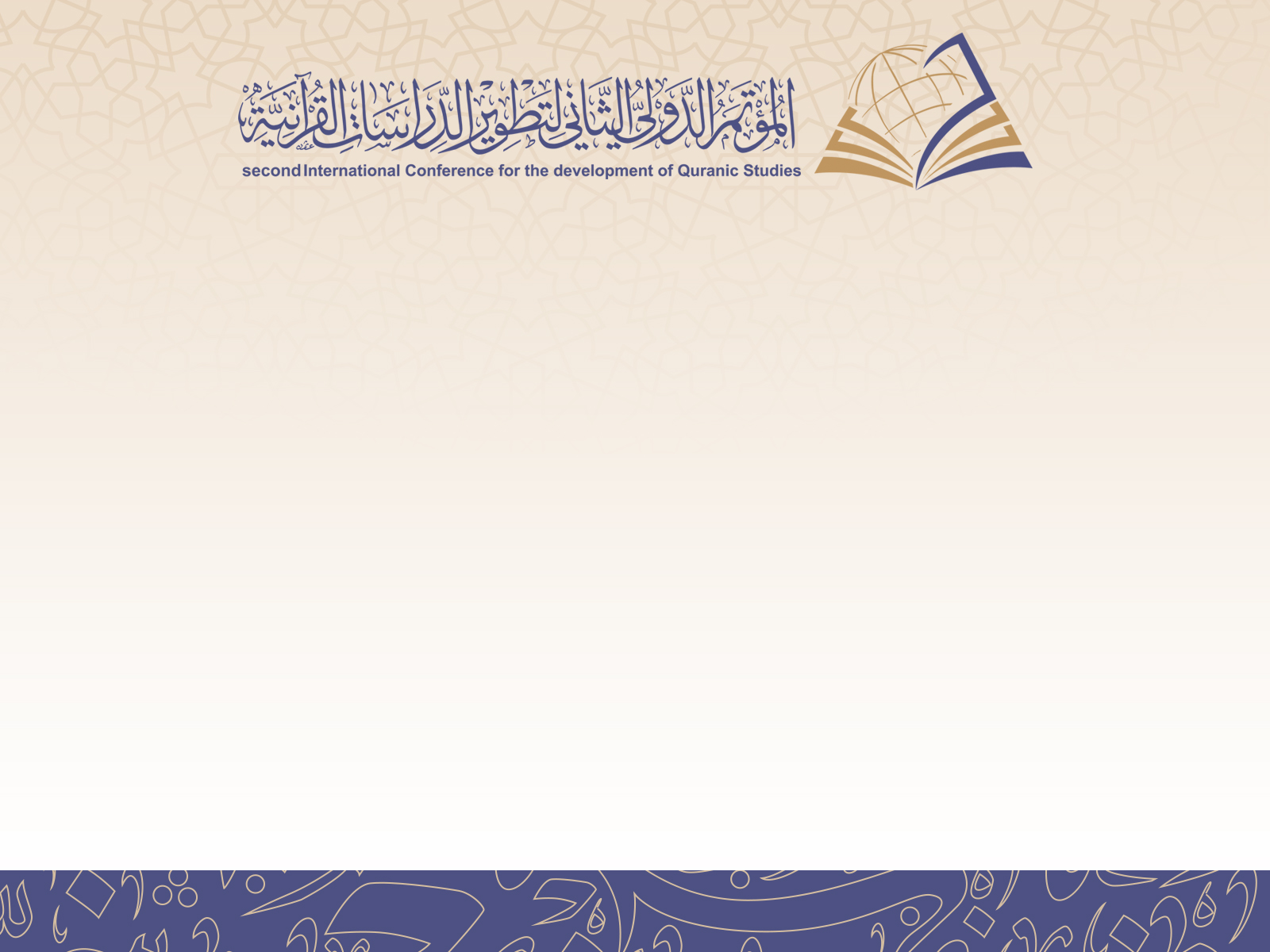 المحور الثاني البرامج التعليمية الأكاديمية للدراسات القرآنية
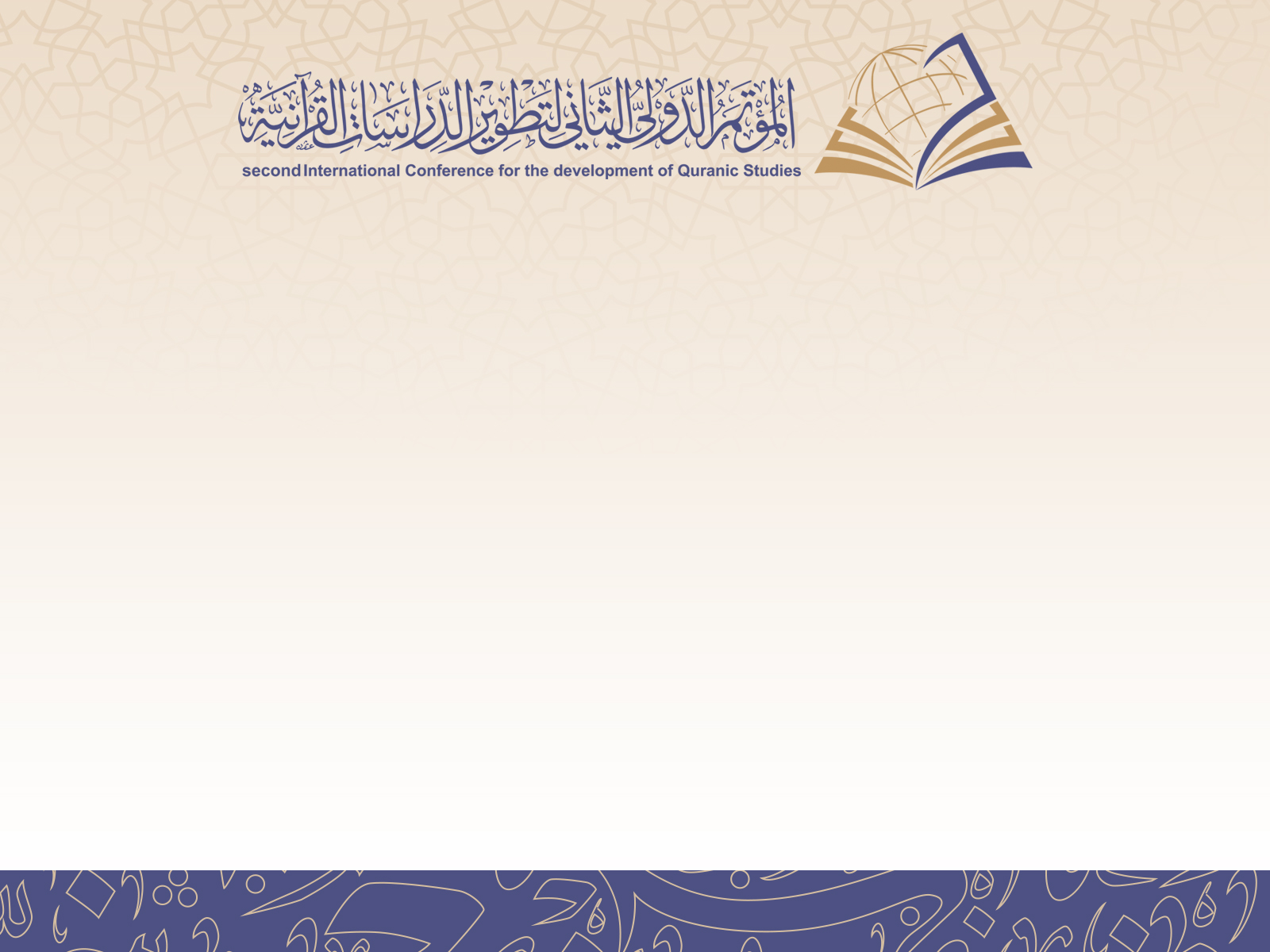 مشاريع التحقيق البحثية المشتركة
في الدراسات القرآنية 
رؤية تقويمية
 
د. يوسف بن مصلح بن مهل الردادي
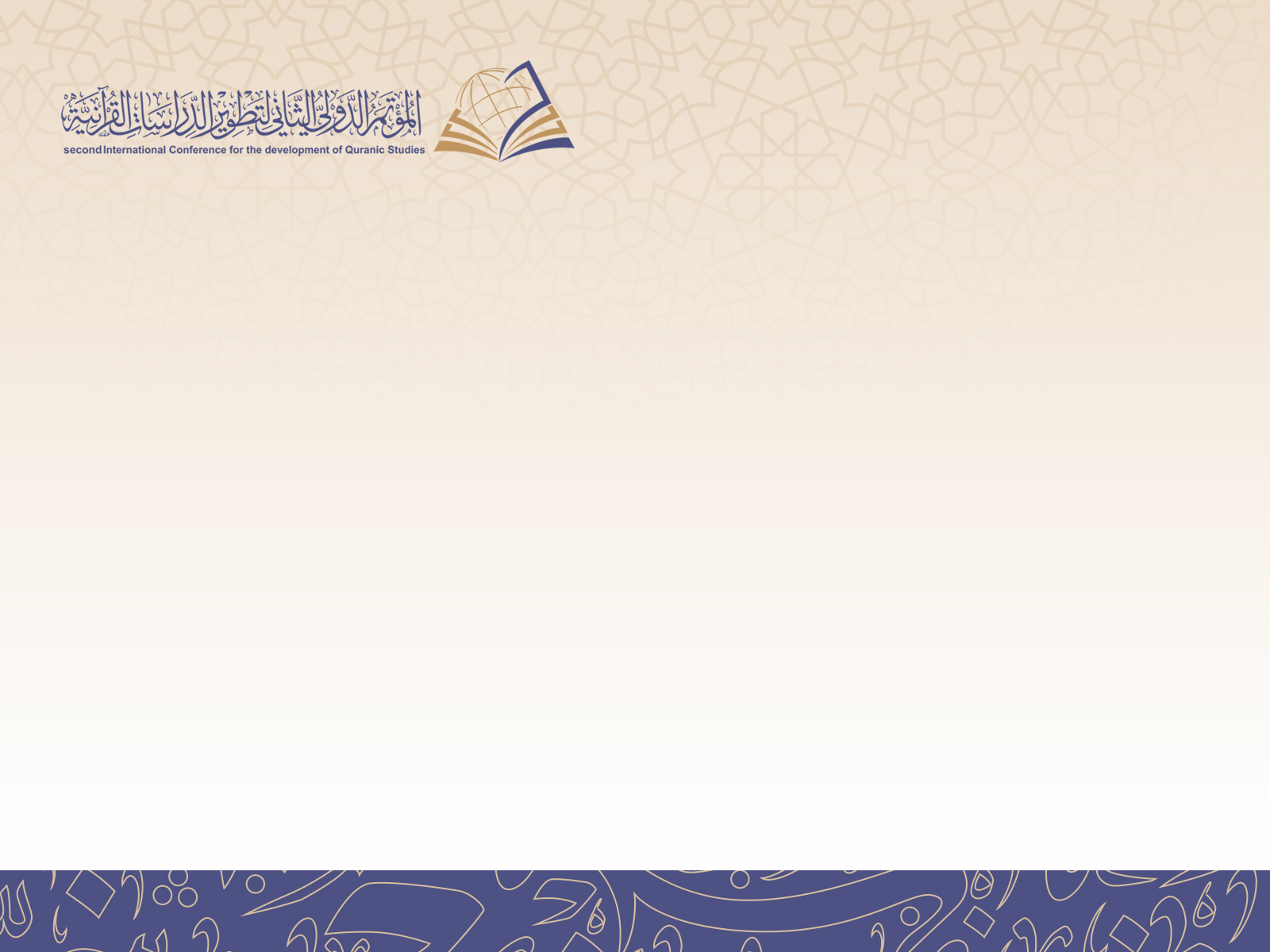 مشاريع التحقيق البحثية المشتركة
في الدراسات القرآنية 
رؤية تقويمية
السيرة الذاتية
الاسم: يوسف بن مصلح بن مهل الردادي
مكان الميلاد وتاريخه : الدمام 6 / 2 / 1405هـ
الدرجة العلمية: أستاذ مساعد
العمل الحالي: أستاذ مساعد في قسم القراءات القرآنية 
بالجامعة الإسلامية بالمدينة المنورة
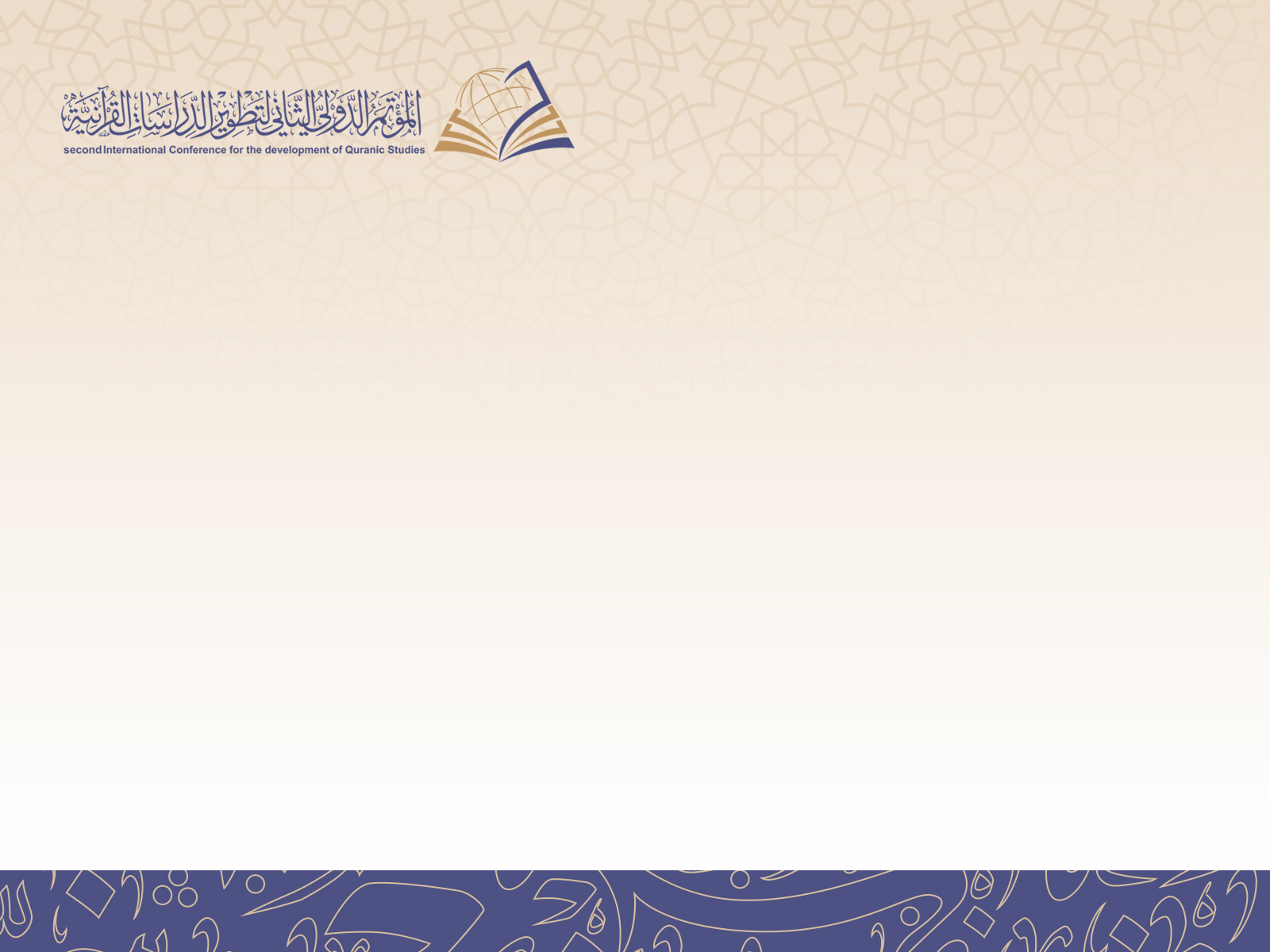 مشاريع التحقيق البحثية المشتركة
في الدراسات القرآنية 
رؤية تقويمية
تمهيد

   المراد بمشاريع التحقيق البحثية المشتركة:

اشتراك أكثر من باحث في تحقيق 
مخطوط واحد، من خلال توزيع 
أجزاء الكتاب بينهم.
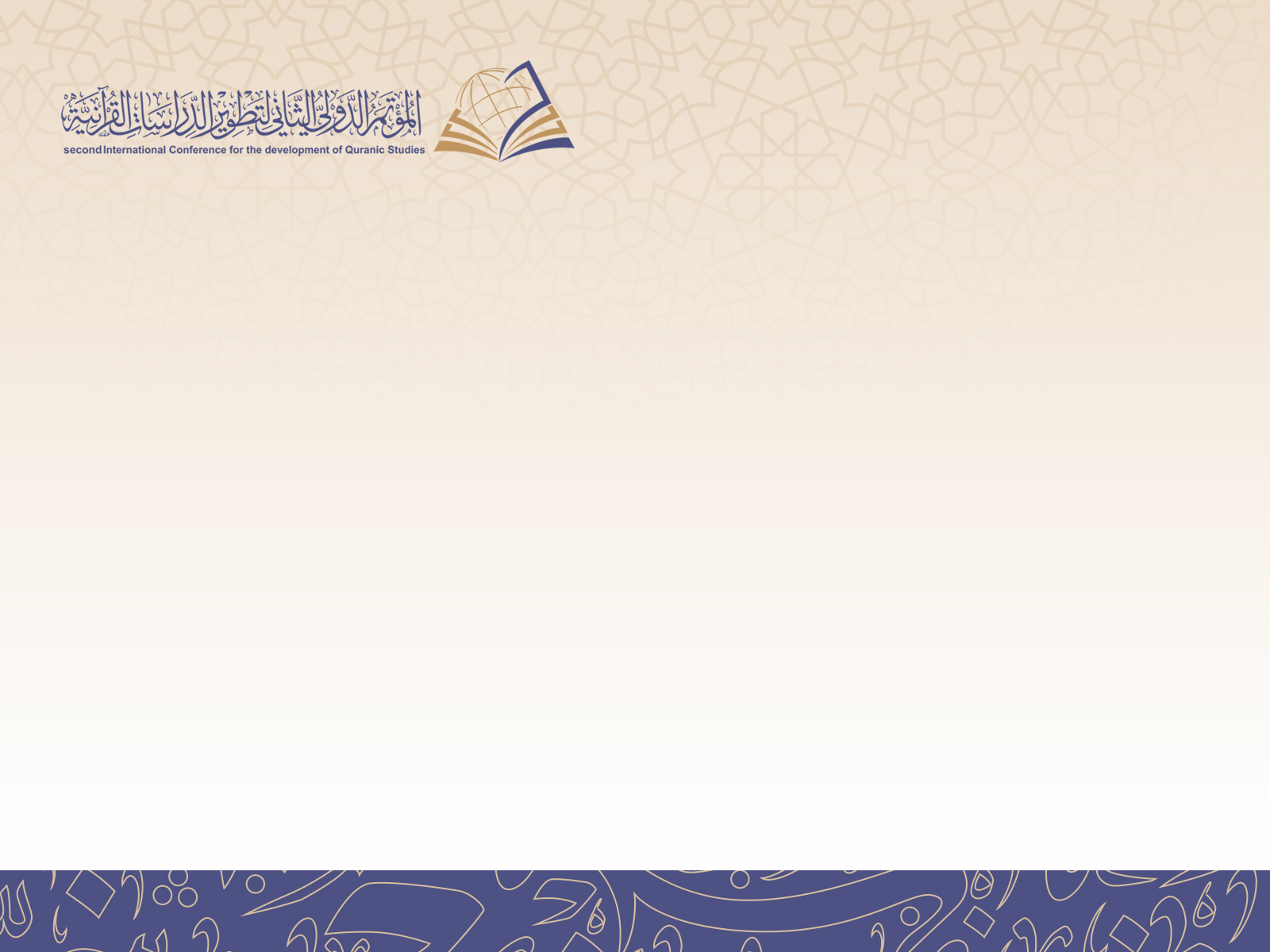 مشاريع التحقيق البحثية المشتركة
في الدراسات القرآنية 
رؤية تقويمية
المبحث الأول

   المعايير الأكاديمية لمشاريع التحقيق البحثية المشتركة.
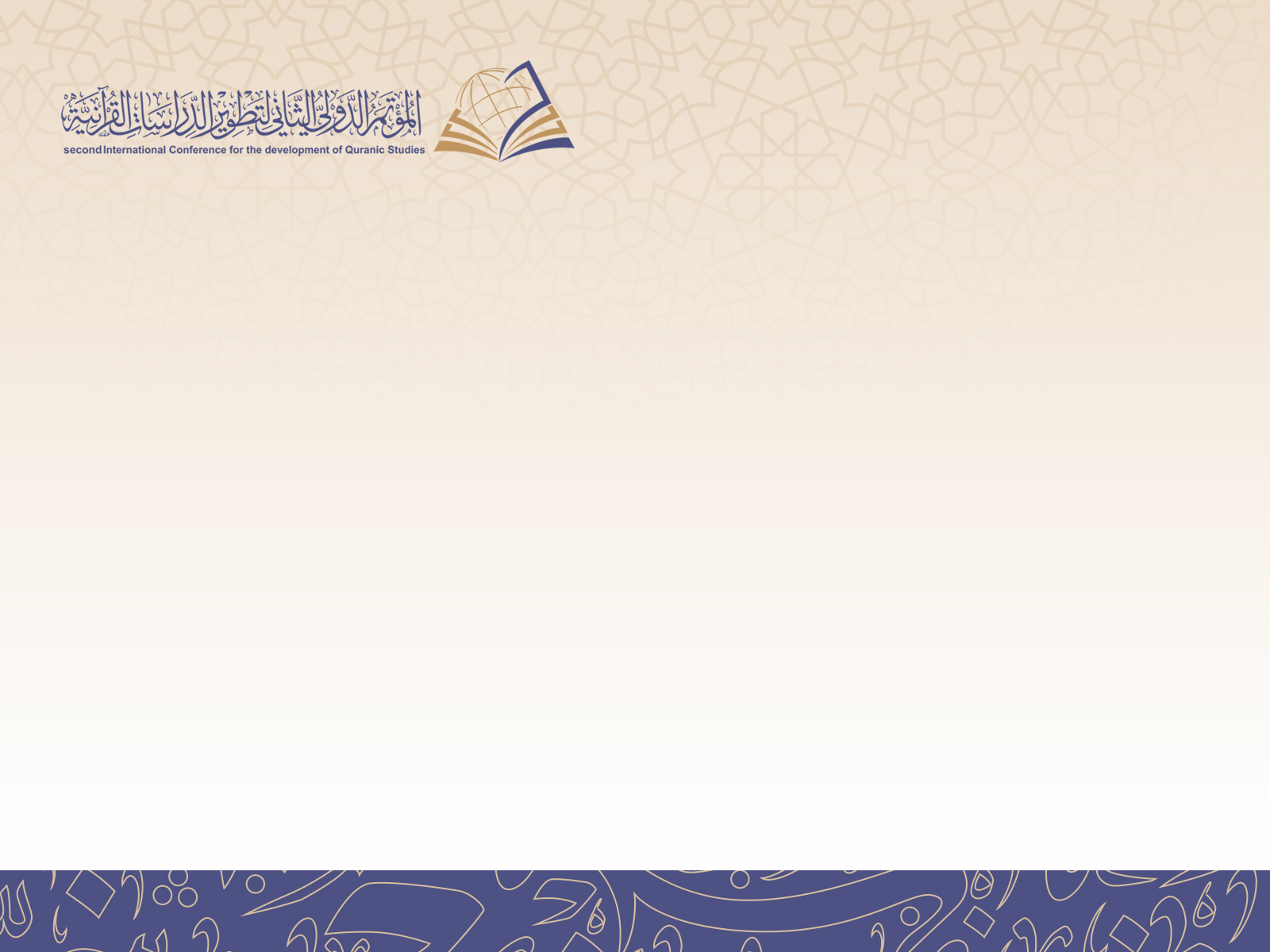 مشاريع التحقيق البحثية المشتركة
في الدراسات القرآنية 
رؤية تقويمية
المبحث الثاني

   المعايير الشخصية وتأثيرها على المشاريع المشتركة.
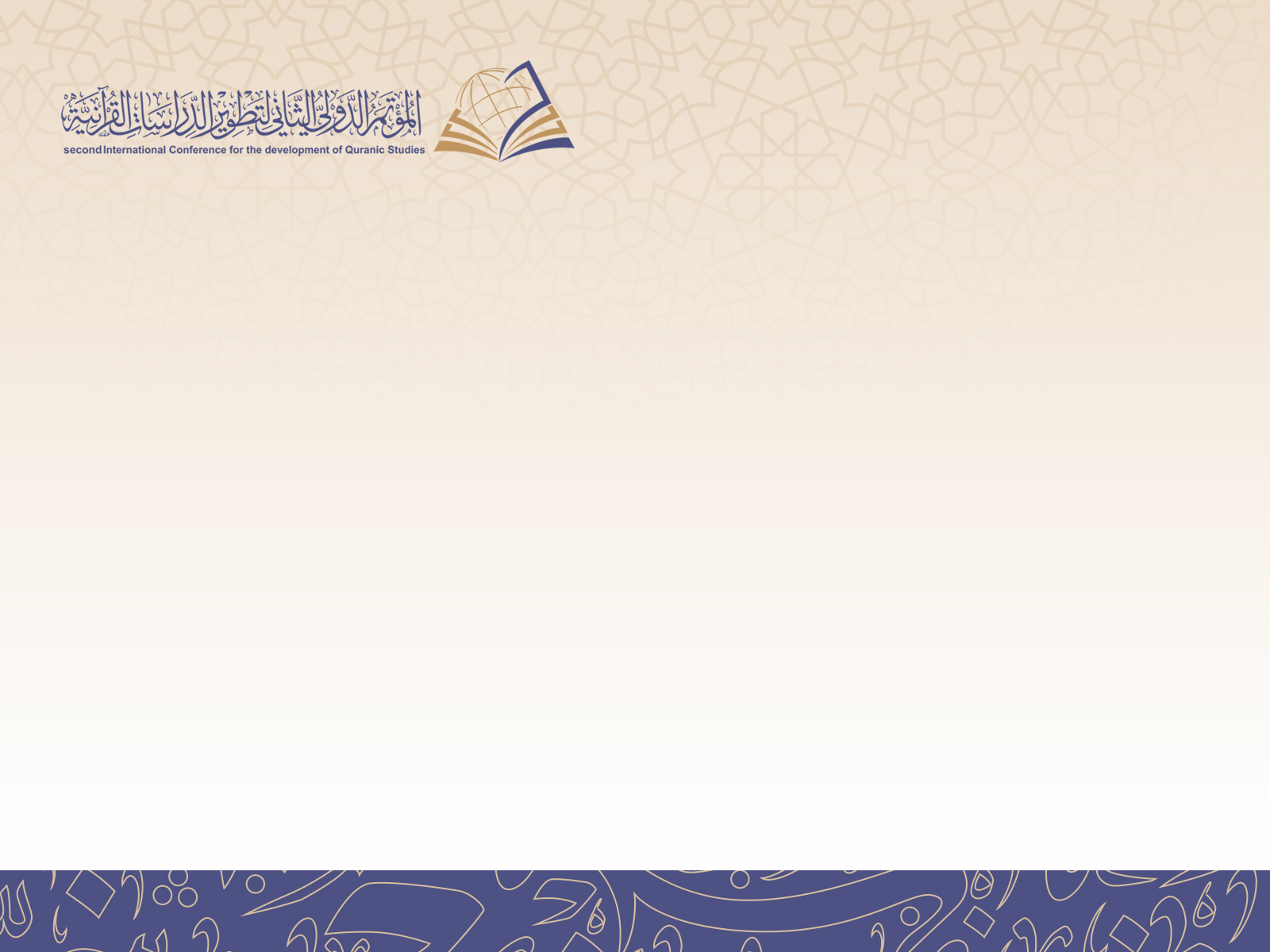 مشاريع التحقيق البحثية المشتركة
في الدراسات القرآنية 
رؤية تقويمية
المطلب الأول 

الفروق الفردية بين الباحثين.
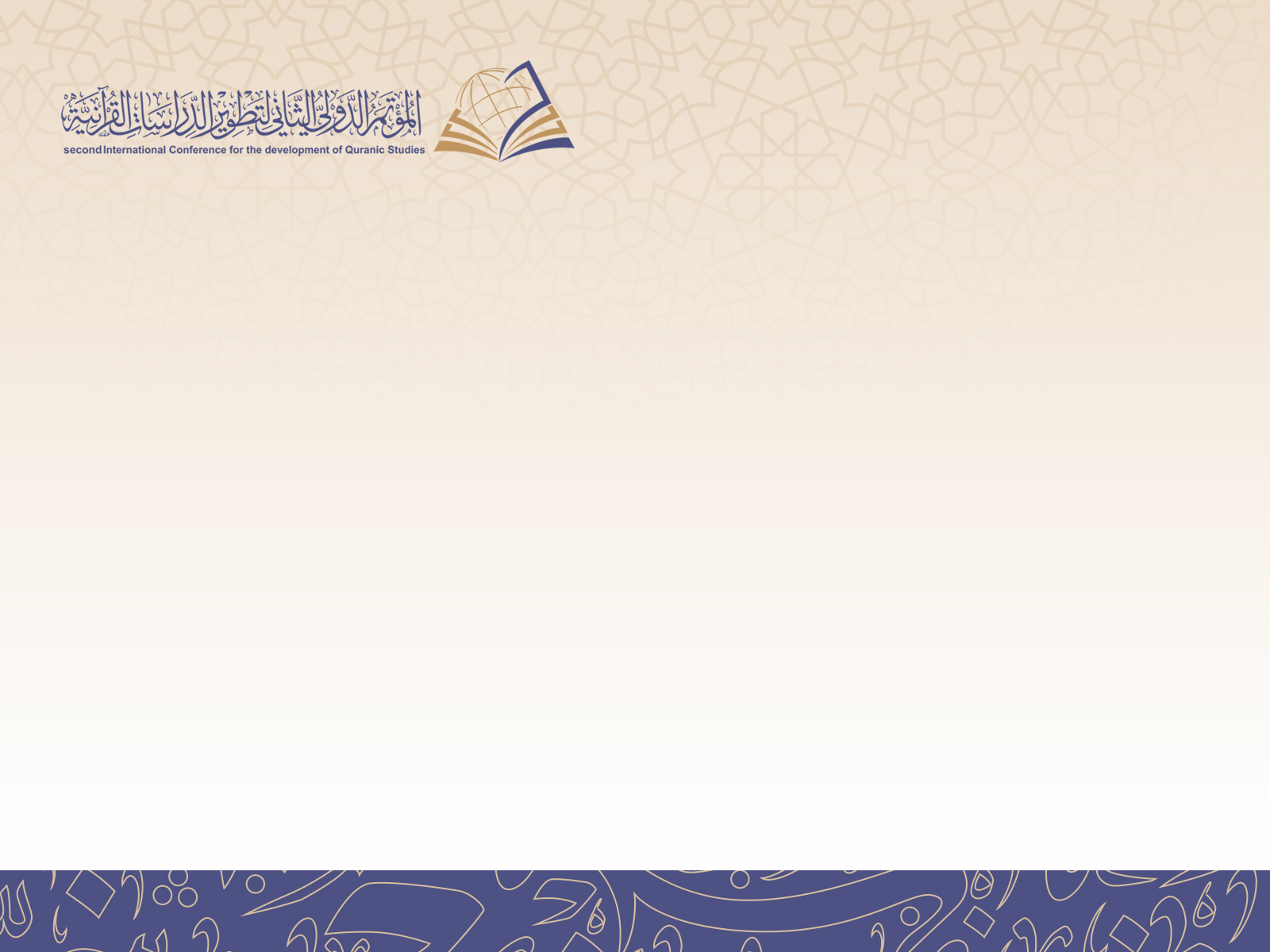 مشاريع التحقيق البحثية المشتركة
في الدراسات القرآنية 
رؤية تقويمية
المطلب الثاني

تباين الآراء العلمية لدى المشرفين والمناقشين.
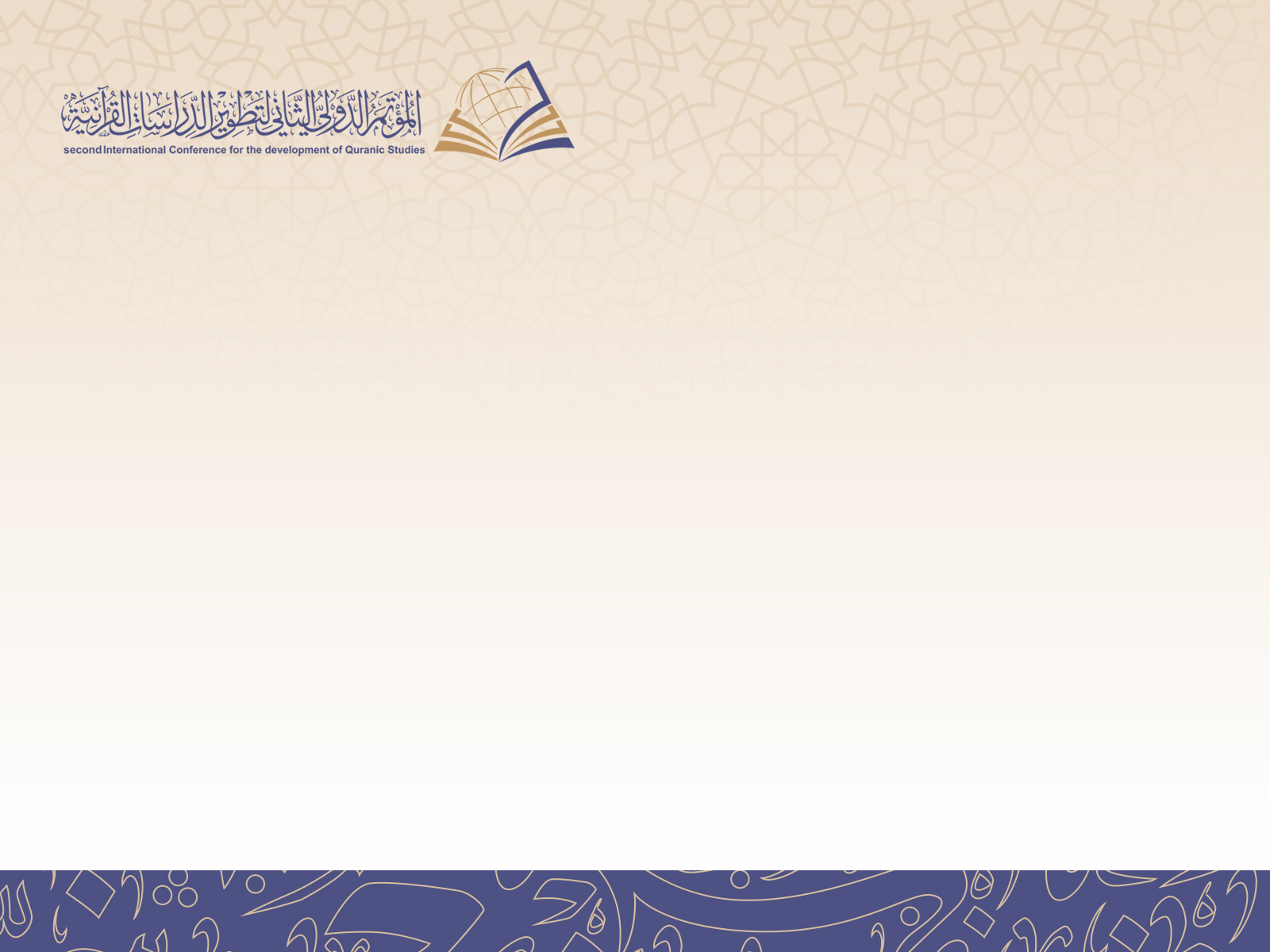 مشاريع التحقيق البحثية المشتركة
في الدراسات القرآنية 
رؤية تقويمية
المبحث الثالث

   معايير ما بعد منح الدرجة العلمية.
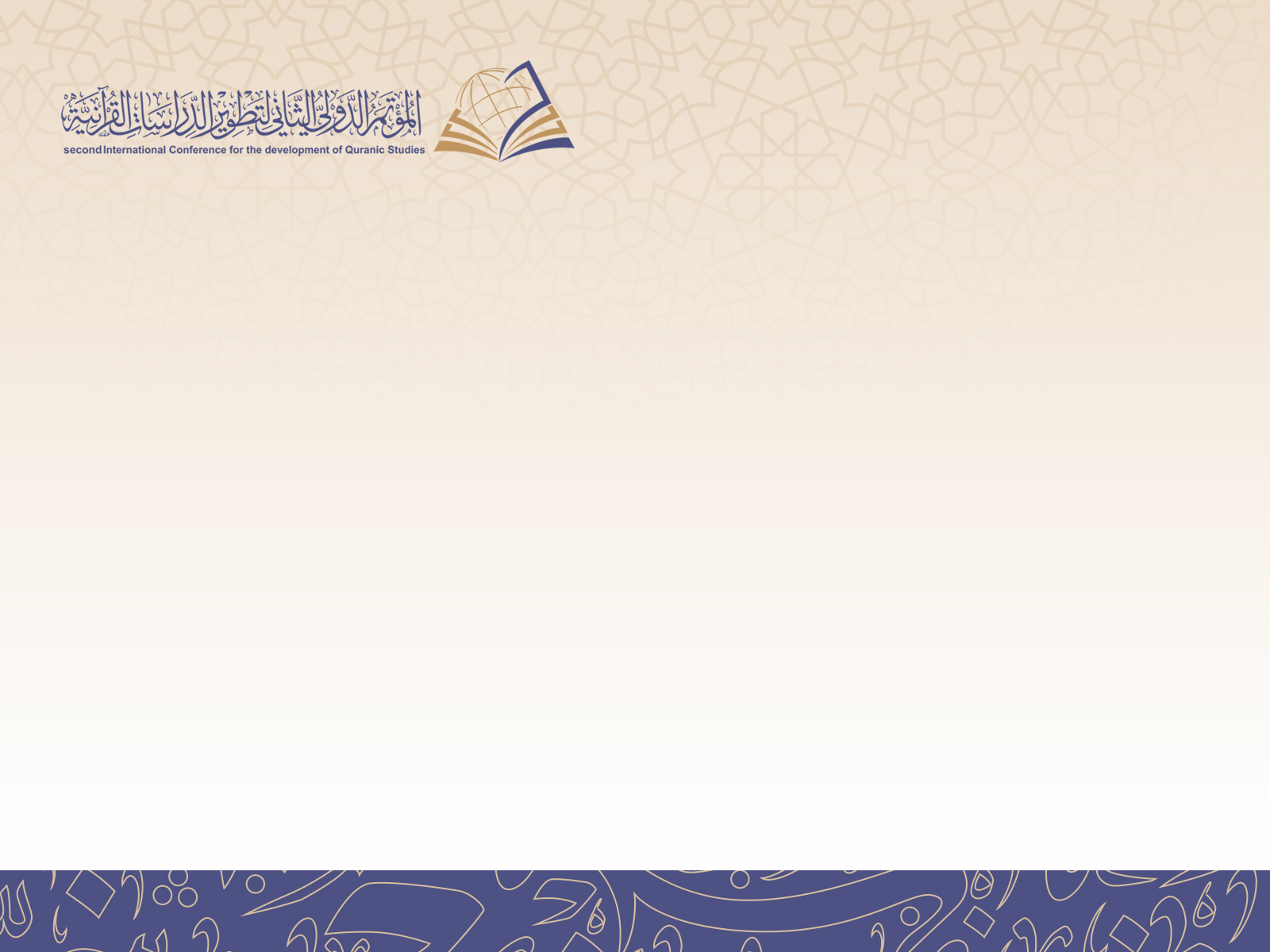 مشاريع التحقيق البحثية المشتركة
في الدراسات القرآنية 
رؤية تقويمية
المطلب الأول

معوقات طباعة المشاريع البحثية المشتركة.
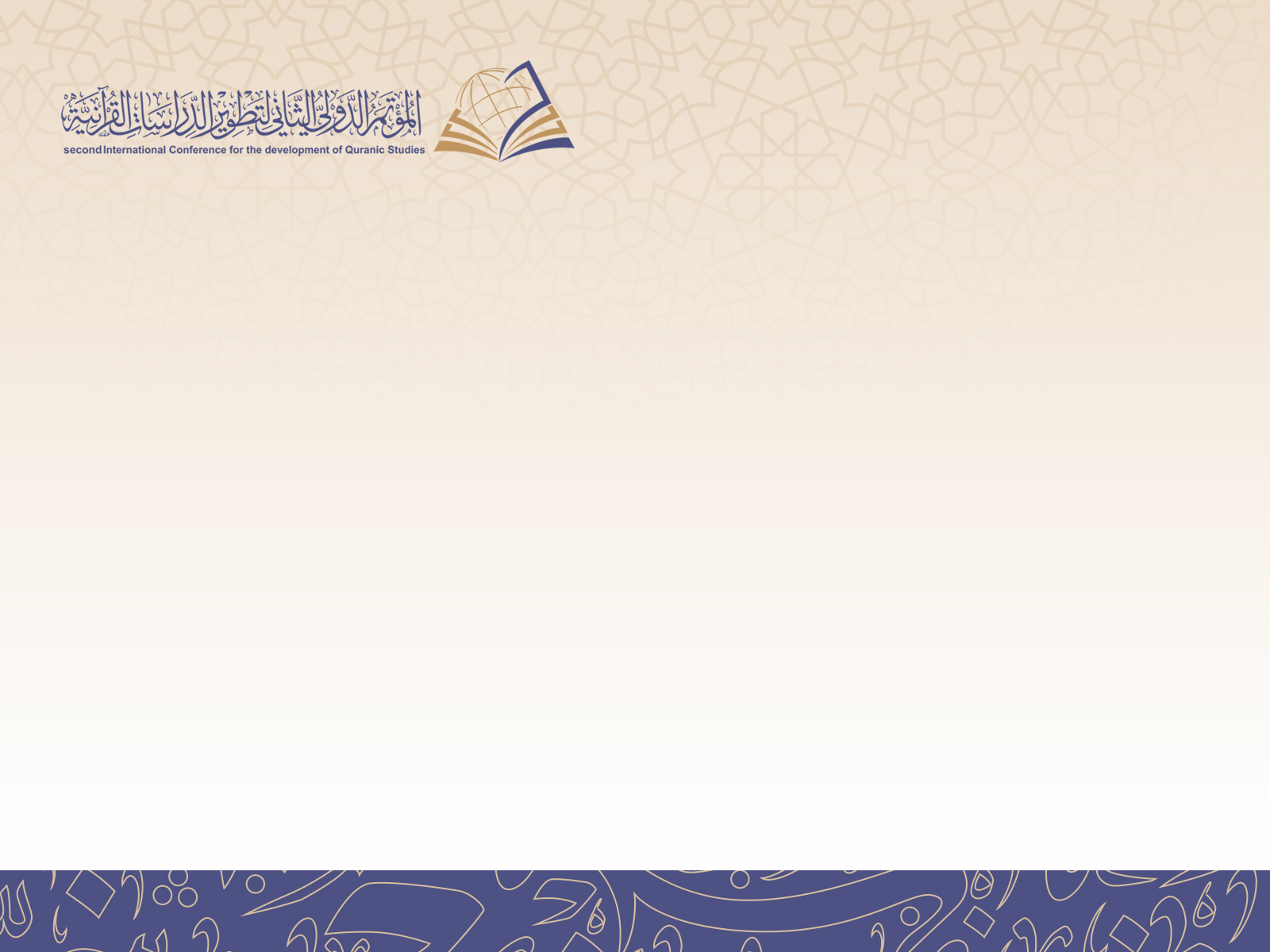 مشاريع التحقيق البحثية المشتركة
في الدراسات القرآنية 
رؤية تقويمية
المطلب الثاني 

نماذج إيجابية لمشاريع تحقيق مشتركة 
انتهت بالطباعة.